Spot market volatility is increasing – where are we heading?
Riku Merikoski, Senior Power Analyst
13 June 2024
[Speaker Notes: Eglisau power plant, Switzerland]
Disclaimer
This document is exclusively prepared for existing clients of Axpo’s main business domiciled or incorporated in Switzerland or the EU/EEA. "Axpo" means Axpo Solutions AG or one of its subsidiaries, which is part of the Axpo group companies (the "Axpo Group" and companies of the Axpo Group the "Axpo Group Companies"). 
This document is for information purposes only. None of the statements and notes constitutes a solicitation, an offer or a recommendation for conducting any transactions. No warranty, either expressed or implied, is given for the information contained in this document. Actions based on this document made therein are the responsibility of those who undertake them. All liability for damages, which may result directly or indirectly from the use of this document, is disclaimed.
The authors of this document are listed below. The authors are employed by Axpo and this document contains the views, opinions and recommendations of Axpo's Energy Markets Analysis team. The members of Axpo's Energy Markets Analysis team routinely consult and exchange information with members of Axpo's Continental European Merchant Trading, Core Market Trading and Origination Hubs team. The members of these teams may enter into transactions as principal on the basis of the views and opinions of Axpo's Energy Markets Analysis team. A component of the compensation of Axpo's Energy Markets Analysis team is based on the revenue generated by Axpo's Continental European Merchant Trading and Core Market Trading team.
The accuracy, completeness or relevance of the information which has been drawn from external sources is not guaranteed although it is drawn from sources reasonably believed to be reliable.
Estimates regarding future developments and other forward looking statements regarding commodities and therewith connected derivatives mentioned in this document may be based on assumptions that may not be realized. Axpo reserves the right to change the views reflected in the document without notice and to issue other reports that are inconsistent and reach different conclusions from the information presented in this document.
Axpo Group Companies do, from time to time, deal, trade in, profit from, hold, act as market-makers or advisers or brokers in relation to the commodities and derivatives thereof or of persons or entities mentioned in this document and may be represented on the board of such persons or entities or hold directly or indirectly more than 5% of their share capital. Axpo Group Companies are under no obligation to disclose this document when advising or dealing with or on behalf of customers. Axpo Group Companies do, from time to time, act as a principal trader and may hold positions or related derivatives in commodities or related derivatives that may be referred to in this document. In particular, Axpo Group Companies do, from time to time, have long or short positions in relation to the commodities or related derivatives mentioned in this document. Employees of Axpo Group Companies, or individuals connected to them, may, from time to time, have a position in or hold any of the investments or related investments mentioned in this document.
© 2024. All rights reserved. No part of this document may be reproduced or distributed in any manner without the written permission of Axpo. In any case of reproduction, a reference to Axpo Solutions AG must be made. Axpo specifically prohibits the redistribution of this document via the Internet or otherwise and accepts no liability whatsoever for the actions of third parties in this respect.
Author: Riku Merikoski
Baden, 10 June 2024
Axpo | Energy Markets | June 2024
2
Agenda
Background
Electricity demand development in the Nordics
Wind and solar power in the Nordics
Our neighbours will not be able to help
Thermal power development
Transmission grid development
Volatile physical power markets
The spot market is much more volatile, not only in Finland
Balancing market tells the same story
Negative prices becoming more common
Which solutions could reduce the volatility?
Future outlook
Axpo | Energy Markets | June 2024
3
1. Background
Axpo | Energy Markets | June 2024
4
[Speaker Notes: Egersund Wind Farm, Norway]
25 years without demand growth in the Nordics
Nordic power demand has not grown at all
Norway is the only exception, as the electrification in oil and gas industry has created almost 10 TWh new demand since 2000
2024 is at least showing a small uptick, but a part of this, especially outside Denmark can be largely attributed to a colder winter than in 2023 
In Finland and Sweden, the small growth in other sectors has been balanced by a large decrease in forest industry power demand
Future will be different?
Both the TSOs and various forecasters are now saying that we will have a new period of growth
But the investments thus far are far short of the lofty promises and I expect a lot of delays in investments also in the future
The estimated demand growth rates are above anything we have ever seen for such a long period, even if I would say it was much easier to increase electricity demand when many people were connected to the grid for the first time
Source: Eurostat, Volue for forecasts
Axpo | Energy Markets | June 2024
5
Wind power development
Despite the lack of demand growth, we have doubled the Nordic wind power capacity in 5 years
Very strong growth in Sweden and Finland
Denmark has seen only modest growth as it has recently concentrated on large offshore projects
Norway has stopped wind power development
More of the same ahead
Sweden and Finland still see around 1000 MW of wind power additions this and next year, even according to national wind power organizations
But I cannot see how the development can continue with higher building costs, higher interest rates and relatively low power prices, except if we finally start seeing the demand growth
Danish power prices are much higher, but the ambitious offshore wind projects remain challenging in current environment
The full stop of Norwegian wind investments is actually positive for FI/SE wind investments
Source: Long-term forecasts from wind power associations and TSOs, adjusted by Axpo
Axpo | Energy Markets | June 2024
6
Solar power development
Very strong growth the last 2 years
About 1 GW of new solar power has been built in Sweden and Denmark, these being the countries with highest power taxes
Finnish solar power growth has taken off as well
Norway is behind the others, as the state is generously subsidising household electricity consumption
Outside Norway, everyone seems to be expecting significant growth in the future as well
But cannibalization of solar power will hit the investments hard at some point as shown also by a recent paper on cross-border effects on solar and wind cannibalization
There is still no doubt that we will see Nordic solar power being doubled in a couple of years, but some most optimistic visions should be questioned
But unlike in wind power, solar power investment costs can continue to fall for quite some time, as the manufacturing is not as material intensive
Source: Long-term forecasts from authorities and TSOs, adjusted by Axpo; Stiewe et al. Cross-border cannibalization:Spillover effects of wind and solar energy on interconnected European electricity markets
Axpo | Energy Markets | June 2024
7
[Speaker Notes: But does it really make sense to build 20 000 MW solar in Denmark by 2030 as the Danish TSO base scenario says
Chinese industrial target? / How reliant on China do we want to be?]
Our neighbours are not helping – they are heading for RES overcapacity as well
All countries are building plenty of solar simultaneously
Soon, there will not be any country which needs to import power when the sun is shining, but everyone has more than they need themselves
What are we going to do with all that power?
And if everyone wants to save their solar power to batteries, we are going to need huge amounts of Chinese batteries
Wind power growth is not as extreme, but there will be a lot of it as well
Geographical variation on wind power helps a bit, as the wind conditions are not the same simultaneously over all Europe
But the wind capacities are so much larger than the international transmission capacities that power exports can only be a partial solution
Source: Long-term forecasts from authorities and TSOs, adjusted by Axpo
Axpo | Energy Markets | June 2024
8
Thermal power development
The Swedish nuclear power closures have contributed to the increased vulnerability of the Nordic power system to the upside
Barsebäck closures (1999, 2005) were a major reason for the Swedish spot area division
Oskarshamn (2013, 2017) and Ringhals (2019, 2020) closures created room for RES growth but also made Swedish power balance much weaker on calm days
The Finnish Olkiluoto 3 opening has been able to offset the loss of Russian imports, Finland would have had problems without it
Until recently, there was still some combustion-based thermal power to replace, but the Finnish statistics show that there is not much else than bio-based industrial CHP left, especially in the summer
Replacing that is not particularly beneficial as it would make it harder to reach the EU RES targets and it would not contribute towards reaching EU ETS emission reduction targets
Lowest monthly emission intensities were recorded in summer 2023, just 10 gCO2/kWh
Source: Finnish Energy, Statistics Finland, *preliminary data
Axpo | Energy Markets | June 2024
9
[Speaker Notes: This explains the price peaks, also the loss of Russian imports]
New transmission capacity will not be there
New transmission connections between Nordics and other countries, built 2016-23
SE4-LT 2016, 700 MW (Nordbalt)
DK1-NL 2019, 700 MW (Cobracable)
DK2-DE 2021, +400 MW (Kriegers Flak CGS)
NO2-DE 2021, 1400 MW (NordLink)
NO2-GB 2021, 1400 (North Sea Link)
DK1-GB 2023, 1400 MW (VikingLink)
Large capacity increase between DK1 and Germany, often 1500 MW more capacity available than in 2016
In total, 7.5 GW new export capacity came online (~1 GW/year)
Without these cables, the occasional oversupply would already have been a big problem in the Nordics
Future outlook 2024-30?
Some improvement in the capacity between DK1 and Germany, possibly ~1 GW over the whole period
Denmark will build a connection to Belgium (TritonLink) and there will be more capacity from DK2 to Germany through the planned ”energy island” - but neither will do much before 2030 
NorthConnect, the other cable from Norway to Great Britain will not proceed
Sweden is unlikely to do much for the proposed new connection to Germany (Hansa Power Bridge) either 
Furthermore, with every passing day of Russian atrocities in Ukraine, it becomes more unlikely that the Finnish electricity connection to Russia would be activated, so the east is closed as well
I do not see that exports could help balancing RES investments this time
Axpo | Energy Markets | June 2024
10
2. Volatile physical power markets
Axpo | Energy Markets | June 2024
11
[Speaker Notes: The largest renewable hydrogen production plant close to Chur in Switzerland, 2.5 MW]
Spot market volatility in the ”good old times”
Data source: Nord Pool, SKM Market Predictor
Axpo | Energy Markets | June 2024
12
Spot market volatility has skyrocketed
Spot price volatility has increased even if the average prices are not much higher – especially if inflation is considered
We have large weekly variation all the time, even in the summer
No wonder that the risks in retail sales have increased, leading to consolidation and companies withdrawing from the market
This is not only caused by higher maximums but also lower minimums due to large amount of solar and wind power
There are no investments in required scale which would return us to the “good old times” especially as we keep retiring thermal power and adding solar and wind
However, one can question if this is really what most customers would like to see – I think this development is politically unsustainable
Data source: Nord Pool, SKM Market Predictor
Axpo | Energy Markets | June 2024
13
It is not just a Finnish phenomenon
Data source: Nord Pool, SKM Market Predictor
Axpo | Energy Markets | June 2024
14
What about regulating power market?
Almost half of the weeks have such variation in regulating power prices!
Data source: Nord Pool, SKM Market Predictor
Axpo | Energy Markets | June 2024
15
Negative prices are now regular
How many hours had negative prices?
We have clearly surpassed some critical limit in the Nordics
Finland was the European power market with largest amount of negative prices in 2023, and 2024 thus far is no different
We have run out of hydro flexibility which traditionally protected us
I think we should be worried that about 5% of the time, power is a waste product according to the market
From grid perspective, oversupply is just as bad as undersupply
All kind of subsidies, tax benefits, grid fee reductions and netting arrangements for worthless production are questionable 
“Let someone else deal with problems” was fine when wind and solar were a minor part of the market, but not any more
TSOs have already been complaining that wind power producers are not active enough in the regulating markets
Small scale solar infeed into the grid is often even more problematical as the owners do not usually follow the market or are even shielded from its effects
Data source: Nord Pool, SKM Market Predictor. *Note: data for 2024 until 9 Jun
Axpo | Energy Markets | June 2024
16
[Speaker Notes: More than 1000 hours of negative downregulation prices in Finland in 2023!]
Possible remedies
Batteries can start affecting the market quite fast
But they cannot solve the problem of calm winter periods
Wind production patterns are not as predictable as the solar patterns in California
Most Nordic batteries are mainly aiming for other business than spot arbitrage
Heat pumps and power-to-heat boilers in district heating increase the demand side flexibility
Finland and Denmark are good examples, but this will not happen elsewhere without taxation and/or grid fee changes
However, their total maximum capacity is not many gigawatts, so with current RES growth, they can only slow down the increasing cannibalization of wind and solar
Pumped storage projects can provide some help
We already see significantly more interest in them in Iberia, for example
But good locations are not plentiful and costs are high
Flexibility from the “new industrial demand” would be valuable, but the news thus far is not supporting the view that many industries would plan to be weather dependent
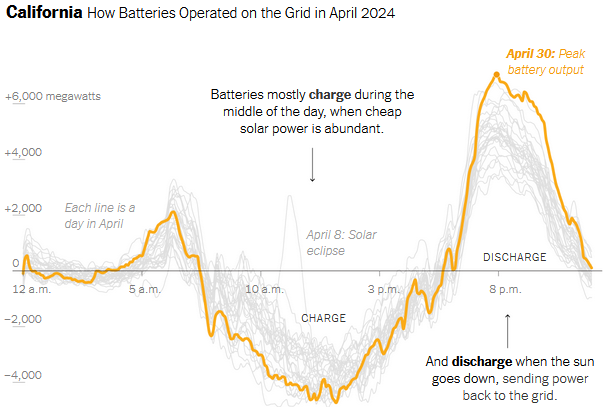 Source: New York Times, based CAISO data
Axpo | Energy Markets | June 2024
17
[Speaker Notes: Maybe Finland could have 2-3 GWs of heat boilers, but 5 GW sounds already much too high
If one asks me, I think quite some industries are heading out of Europe to somewhere else where their power price is less dependent on weather]
Future outlook on volatility
It is going to get worse before it can get better – even more volatility in the horizon
The current incentives are clearly not balanced, I think it is very hard to avoid a capacity market with current development
Especially if Germany will push new thermal capacity to market and/or extend the lifetimes of current thermal plants, this will become even more acute in Nordics, as that German capacity will reduce the revenue of Nordic firm capacity
Even if Nordics put brakes on RES development, the continental subsidy-driven investments would still affect us
There will not be a single remedy, but at least batteries and large heat pumps/power-to-heat boilers connected to district heat networks will be part of the Nordic solution
It remains very important that we let our existing hydropower to function as a large flexible element in the system
Additional pumped storage projects or industrial demand flexibility will not help any time soon
Building flexible new thermal plants based on hydrogen or other renewable gases as fuel seems to be years away
New interconnectors would help with wind-related volatility, but few projects will be constructed in this decade
Adding nuclear power will not help with volatility unless new plants would be much more flexible than current units
Axpo | Energy Markets | June 2024
18
Thank you!
Axpo Solutions AG
Parkstrasse 23
5401 Baden
Switzerland
www.axpo.com
info@axpo.com
Follow Axpo Group on
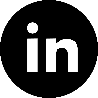 Axpo | Energy Markets | June 2024
19
[Speaker Notes: Beznau nuclear power plant, Switzerland]